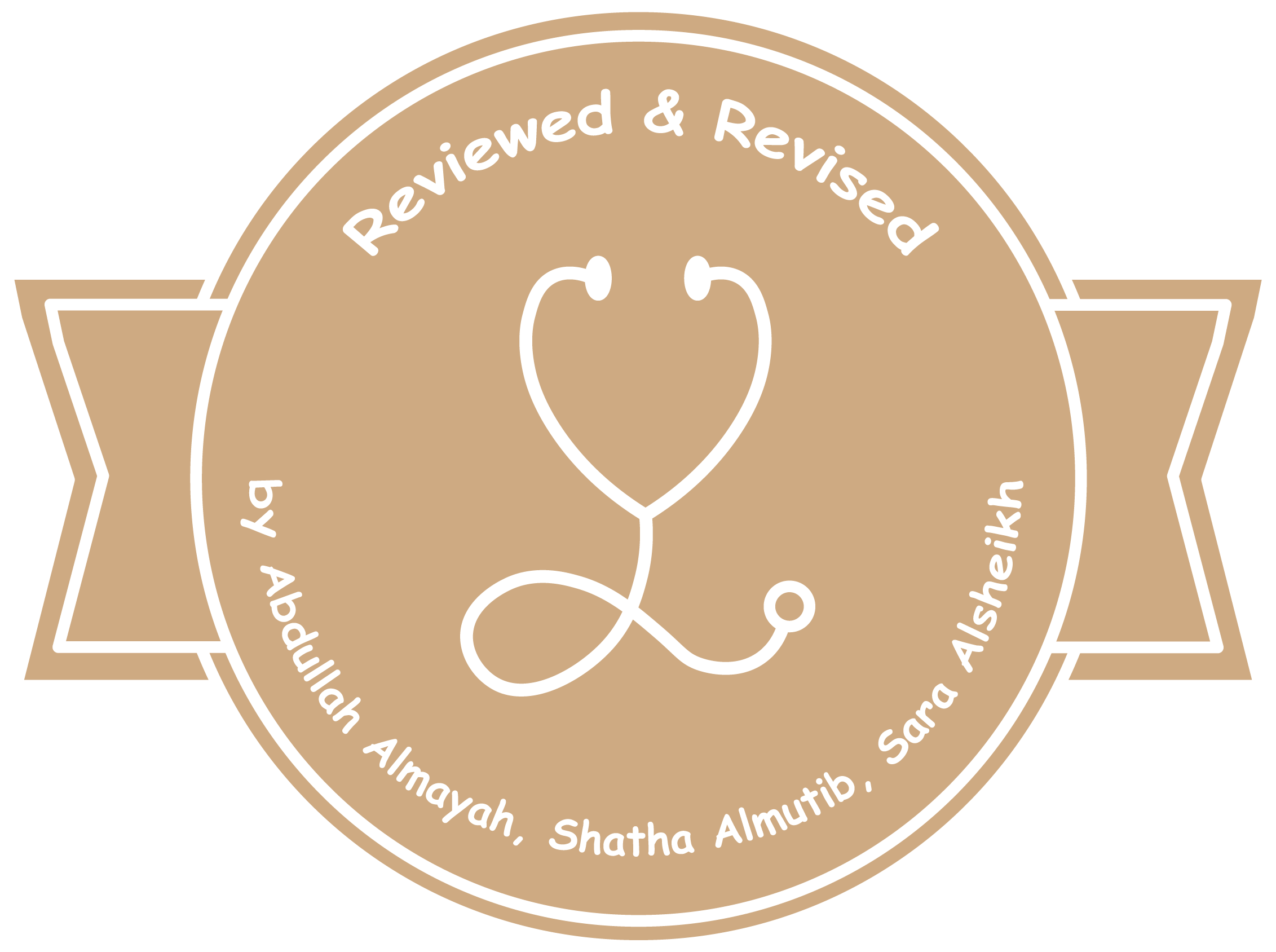 Acute
Pyelonephritis
Editing File:
Introduction Define pyelonephritis
List risk factors
Discuss the etiology and pathogenesis, epidemiology
Describe signs and symptoms.
List potential complications, other syndrome
Discuss the diagnosis, management and prevention
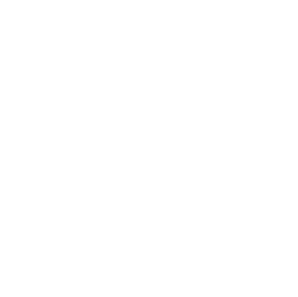 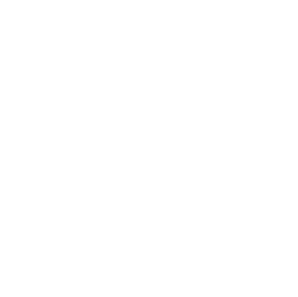 Introduction
It is a very serious condition that can lead to renal scarring,nephric,
perinephric abscess formation, sepsis.
Clinical presentation is atypical in some patients.
Update on the management.
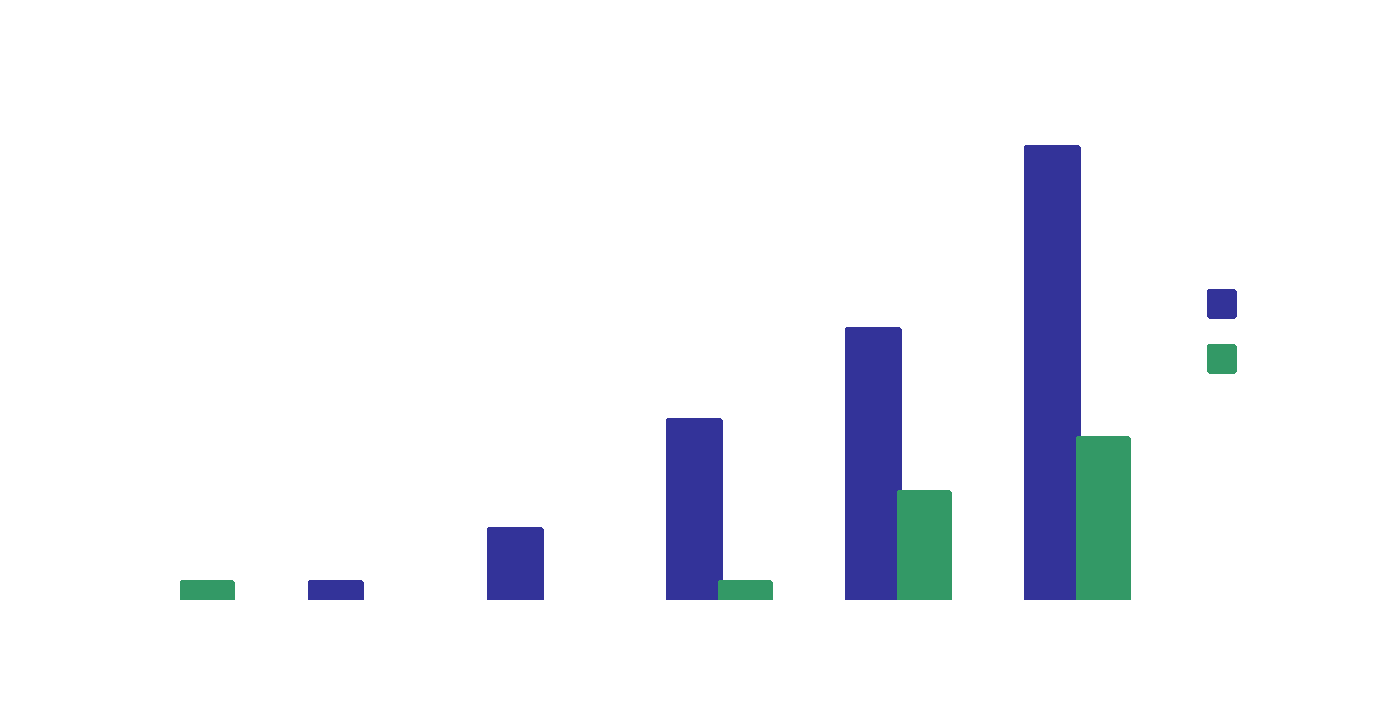 Prevalence of bacteriuria in different age groups
Male’s slides
Definition
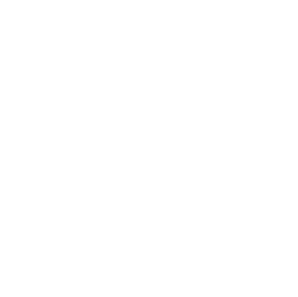 It is Bacterial infection of the renal pelvis, tubules and interstitial tissue of one or both kidneys
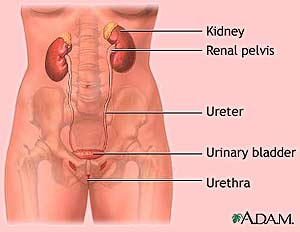 Renal parenchyma: pyelonephritis
Urethra: urethritis
Renal pelvis: pyelitis.
Bladder: cystitis
Young Female Healthy Non-Pregnant that is Uncomplicated any thing other than that is Complicated
Recurrent with same Organism
Recurrent with Another Organism
Risk Factors
1-Stone
2-Surgery
3-Malignancy
Pregnancy
1/2 of asymptomatic
will develop pyelonephritis if not treated
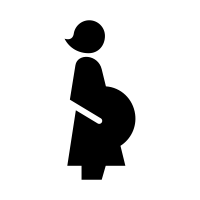 Obstruction
Obstruction anywhere in renal system, but the most common cause of is renal stone
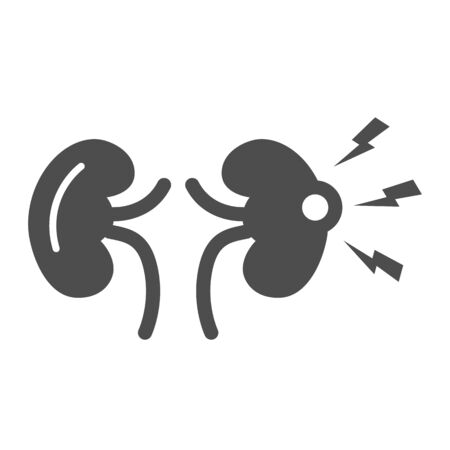 Diabetes
10 times more admission
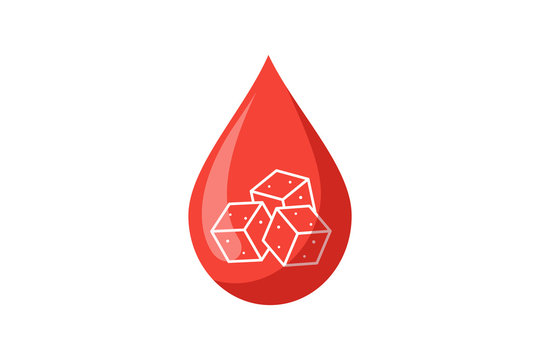 3
2
4
1
5
Catheterized patients
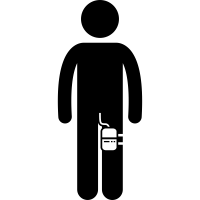 Immunosuppression
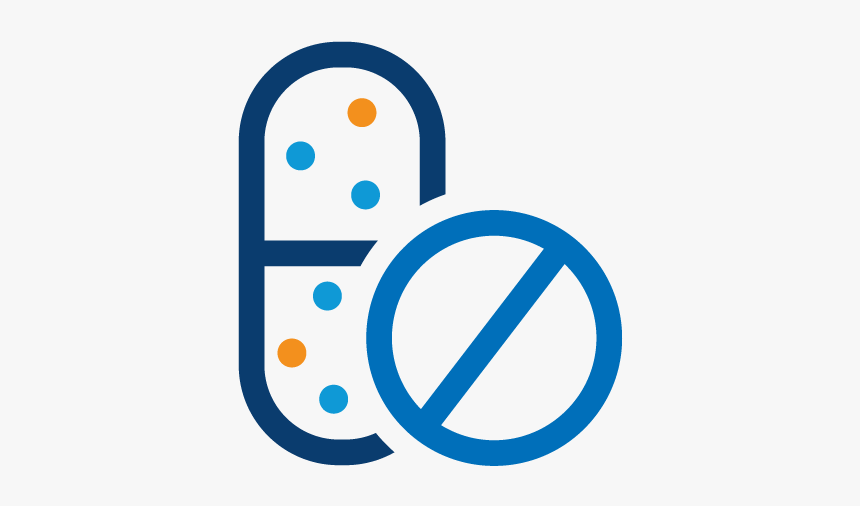 Etiology
Different explanation of UPEC in male and female slides.
Enterobacterales: نفس القبيلة ويندرج تحتها E.Coli
1
Escherichia coli, which accounts for 70-90% of uncomplicated UTIs and ……21-54% of complicated UTIs, And Other Enterobacterals
    like the uropathogenic E. coli (UPEC) erives commonly from the ….phylogenetic groups B2 and D, which express distinctive O, K, and H ……antigens. UPEC genes encode several postulated virulence factors (VFs), including adhesins P fimbriae  pap+genotype family, protectins,  ……siderophores, and toxins.
Uropathogenic E. coli (UPEC): Have enhanced
potential to produce UTI. UPEC genes encode several virulence factors
Including: Type 1 pilli,  P pilli,  Alpha hemolysin
3
Rare candida, viruses, brucella, TB and Host factors
Staphylococcus saprophyticus, Klebsiella pneumoniae, Proteus mirabilis, enterococci, Staphylococcus aureus, Pseudomonas aeruginosa, and Enterobacter species.
2
Pathogenesis
Result in destruction
of tubules and
glomeruli
Interstitial
infiltration of
inflammatory cells
1
2
4
3
5
Kidneys Enlarge
Abscesses on the
capsule and at
corticomedullary
junction
When chronic:
Kidneys become
scarred,
contracted, and
nonfunctioning
Hematogenous spread to kidney
is rare

Exception: neonates with S.aureus
Ascending bacterial infection
Pathology
1
2
Renal parenchyma infections

result in inflammatory response
to contain infection but
contributes to potential scarring
For optimal host
defense function, intermittent
& complete emptying of bladder
must occur:
Urine is excellent culture medium
Bactericidal secretion from
uroepithelial cells and glycoproteins
inhibit bacterial adherence
3
4
Can lead to Necrosis or got healed and formation of scar
Signs and symptoms
Here we can differentiate between cystitis and Pyelonephritis
-both of them has urgency,frequency and dysuria
-but here in pyelonephritis we have Flank pain and Tenderness more
1
2
3
4
5
6
7
Tenderness
In acute pyelonephritis
Unilateral or bilateral
Flank pain 
(pain in the costovertebral angle)
Important
1
3
2
4
Azotemia
Fever & Chill
Lower urinary tract symptoms
(urgency, frequency and dysuria)
In chronic phase uncommon to occur
-Unremarkable symptoms such as: (nausea and general malaise)
-Systemic signs such as: (elevated BP, vomiting, diarrhea)
Other non infectious causes of these symptoms is renal infarct and caliculi
Differential Diagnosis
One fifth of the patients
Acute pelvic 
inflammatory disease
Diverticulitis
Ectopic pregnancy
Renal calculi
Complications
Renal or prinephric abscesses
Hypertension, septic shock,
multi organs failure, death rare
Metastatic infection
Papillary necrosis
Acute renal failure
Localized/generalized atrophy OR
permanent loss of function
Renal gangrene
Emphysematous pyelonephritis
Dr note: from439
Mainly complications related to the kidney and kidney injury
Potentially complications related to BP, septic shock, and spreading to other areas.
If the result was lower than the number below most likely it is normal flora , Also focus the number is the same but one in Liter and the other Milliliter.
Diagnosis
5
8
Urinalysis and microscopy: bacteria (10/L or 10/ml)
 and pus >= 10/HPF (90%)and leukocytes esterase , RBCS 20-40% in the urine and leukocytosis.
1
A clean-catch or catheterized quantitative urine culture
on BAP and selective media and sensitivity identifies the pathogen
 And determines appropriate antimicrobial therapy.
2
-Ultrasound or CT scan           -Blood culture 15-30%
-IVP will Identify the presence of obstruction or degenerative changes
caused by the infection process.
3
4
BUN and Creatinine levels 
of the blood and urine may be used to monitor kidney function.
Management
Prevention
Prognosis
● dependent upon early
 detection and successful treatment.
● Baseline assessment for every patient must include urinary assessment because pyelonephritis may occur as 
a primary or secondary disorder.
● Antimicrobial prophylaxis.
● TMP-SMX 3/week or nitrofurantoin daily.
● Intravaginal estradiol.
● 300 ml of Cranberry juice (Proanthocyanidins are a type of polyphenol compound).
● Removal of the urinary catheter as soon as possible or use condom catheter.
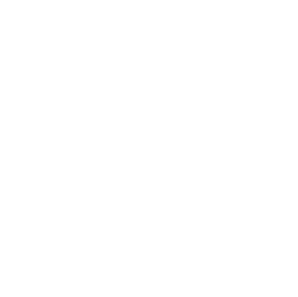 UTI Terminology
(Urinary tract infection)
Pathogenesis
Pathology
Systemic Signs
Complications
Diagnosis
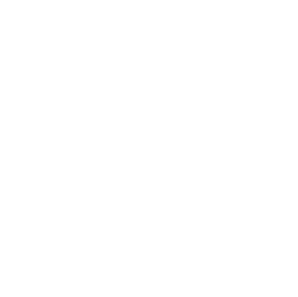 Differential Diagnosis
1-B
 2-A
 3-C
 4-D
 5-C
 6-A
MCQs
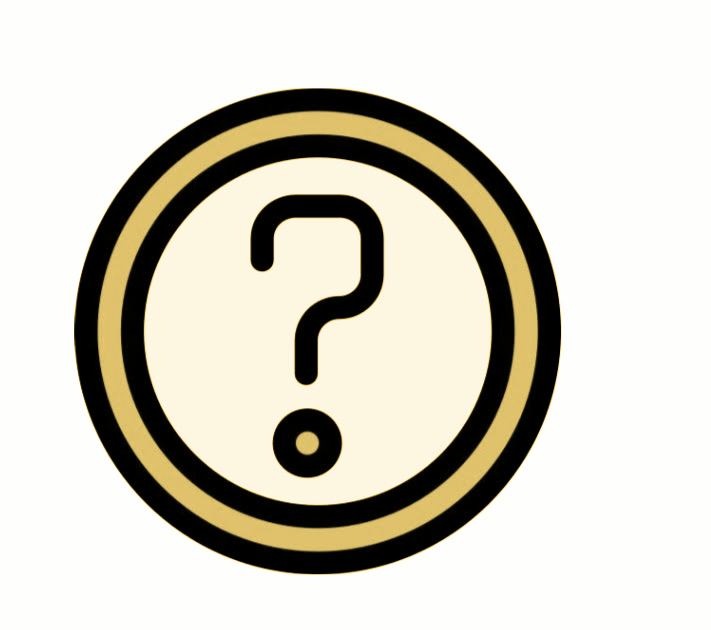 For more questions click here!
Cases/SAQ
Q1: 
A diabetic patient came to the clinic complaining of flank pain, fever.

1-What is the diagnosis?
2-Give 2 investigation help to diagnose.



Q2:
How to manage patients with pyelonephritis?
Answers Key
Q2-
If the symptoms mild we treated on an outpatient with antibiotics for 7-14 days like:ciprofloxacin and gentamicin
If the symptoms sever, hospitalization, with pipracillin in case of risk of bacterial resistance.
Q1
1-pyelonephritis
2-ultrasound, urinalysis
Microbiology Team442
Meshari Alshathri
Ali Dhafer
Microbiology442@gmail.com